Молодежный Экологический Центр им. В. П. Брянского
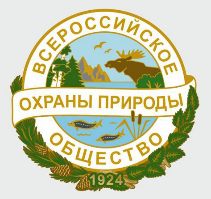 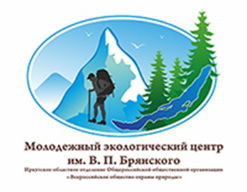 Команда Молодёжного экологического центра им. В. П. Брянского
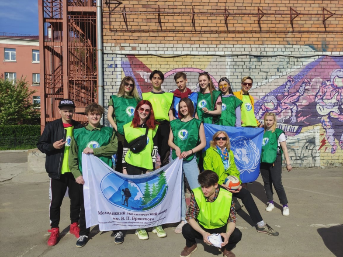 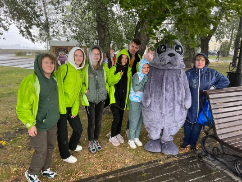 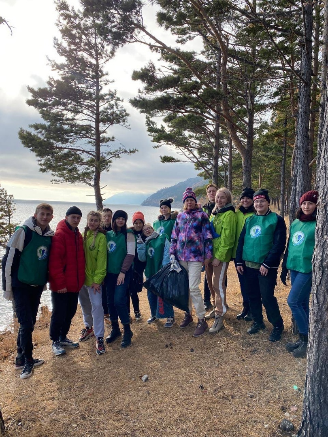 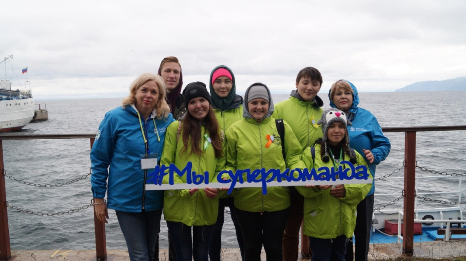 Цели
Содействовать распространению экологической информации, пропаганды ЗОЖ и позитивных идей в молодёжной среде.
Воспитывать экологическую культуру, патриотизм и ответственное отношение к сохранению культурного и природного наследия.
Участвовать в реализации мероприятий, проектов и программ 
Привлекать молодежь к добровольному и посильному участию, способствующего росту имиджа Иркутской области, как экологически благоприятной территории проживанию.
Задачи
Повышение уровня экологических знаний среди студенческой молодёжи
Продвижение идей эколого-патриотического воспитания
Развитие молодёжных инициатив и волонтерского движения.
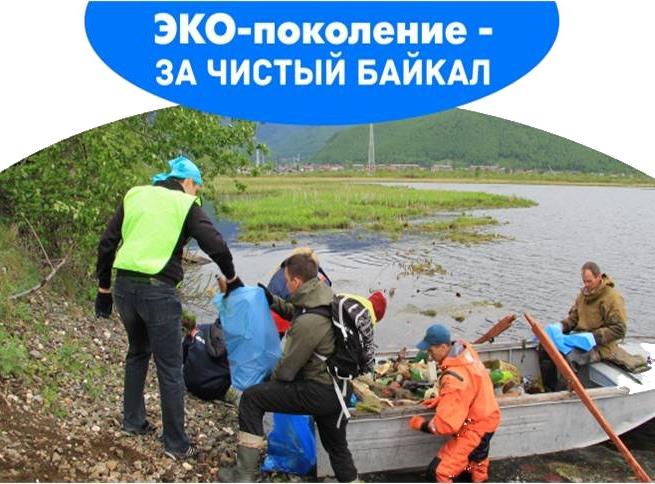 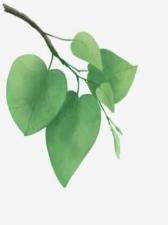 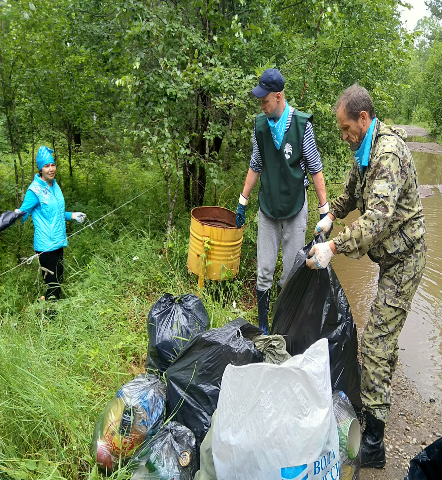 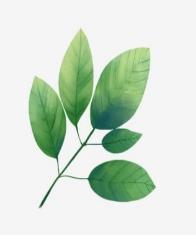 Восстановление лесов на побережье Байкала
.
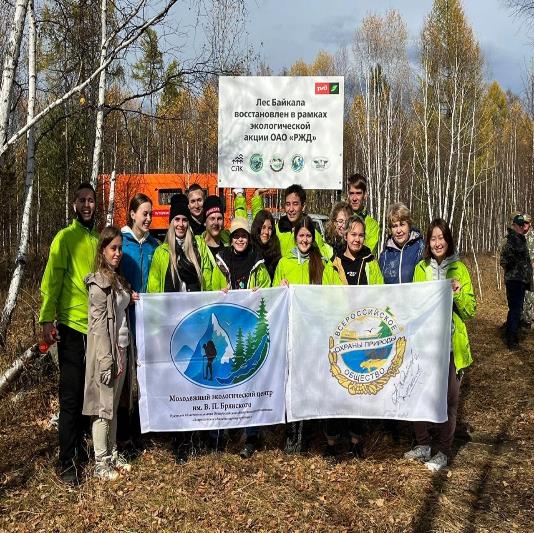 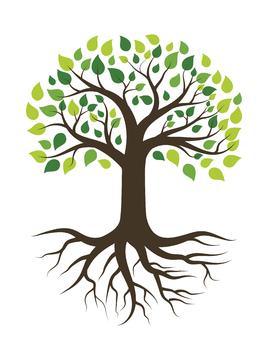 Проект «Сохраним леса Прибайкалья»
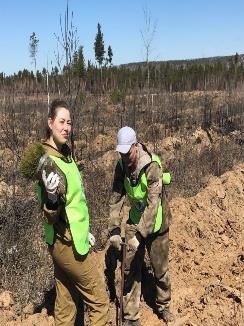 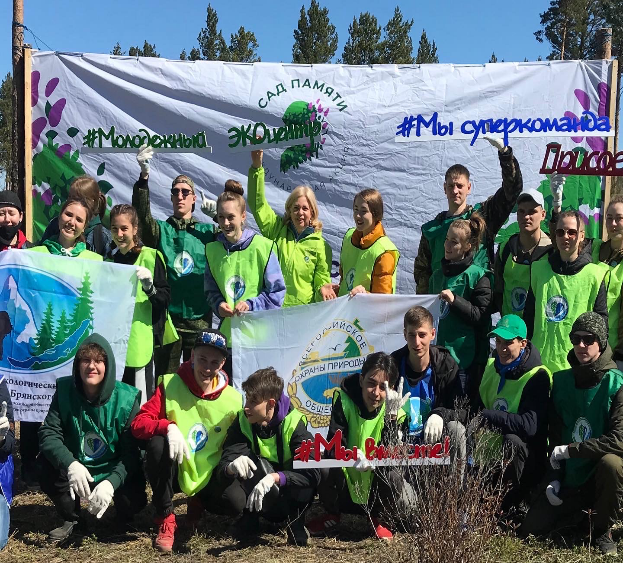 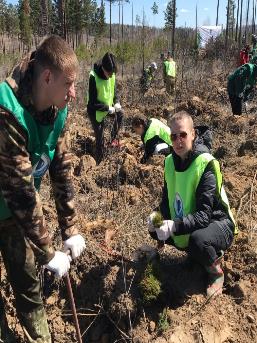 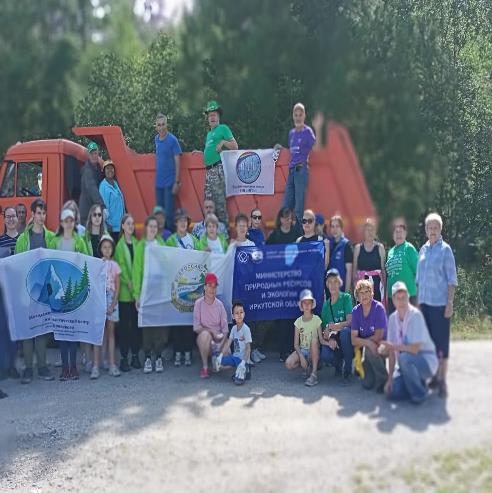 Участие в Общероссийских акциях «Вода России»
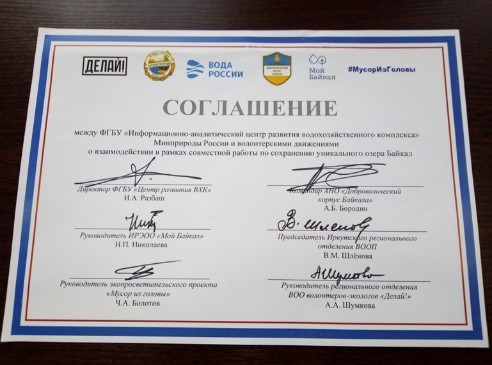 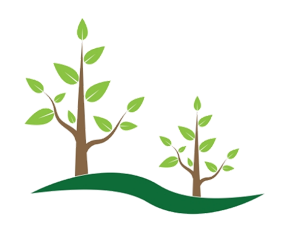 Ледовый переход «Встреча с Байкалом»
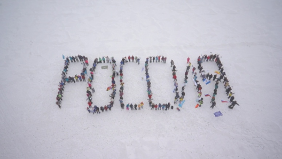 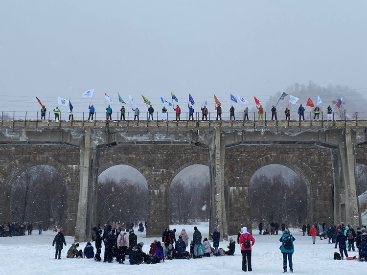 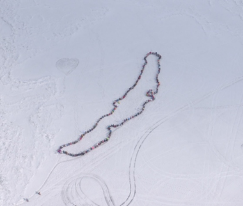 2020-2022 г.г. Участниками ледового перехода стали около 600 человек
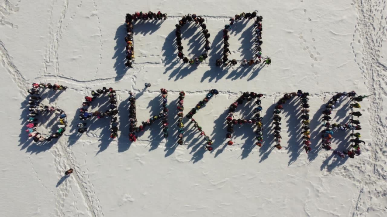 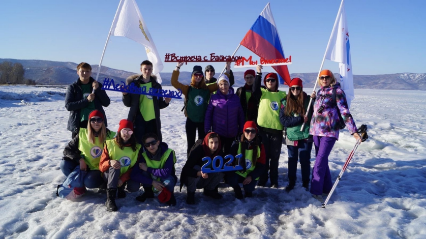 Байкальский экологический диктант
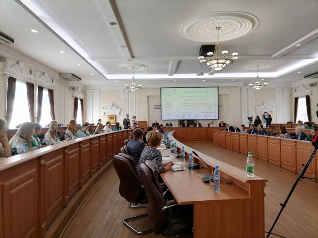 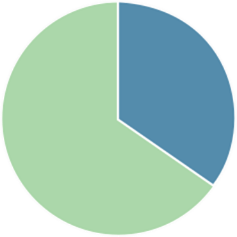 Участники Диктанта из 
12 регионов России
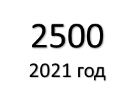 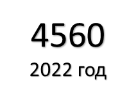 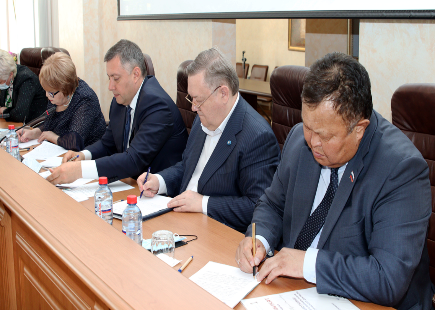 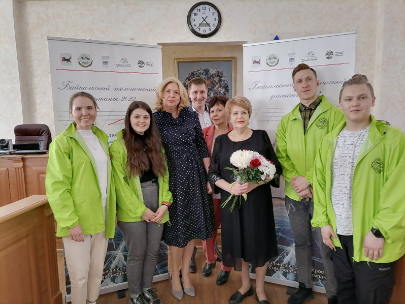 Студенческая экологическая неделя
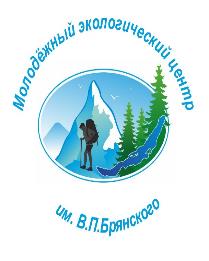 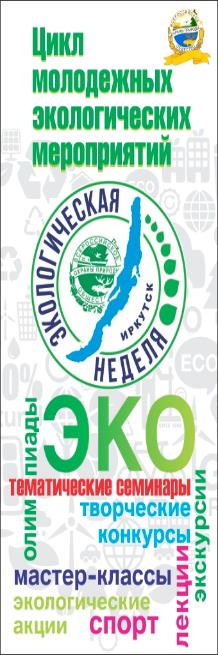 2020-2022 г.г. участниками просветительских программ стали 315 студентов г. Иркутска
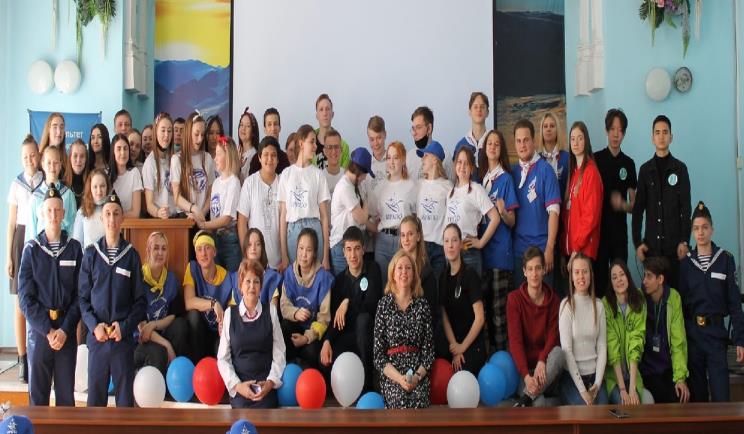 День Байкала
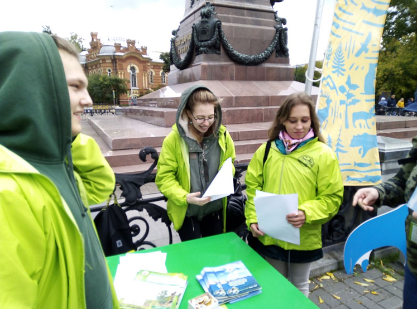 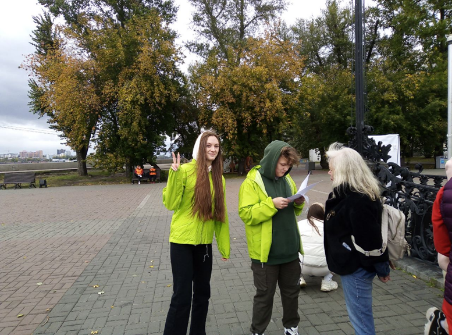 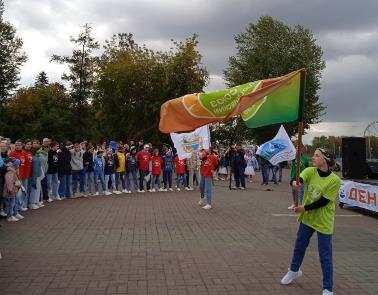 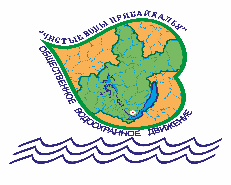 Проект «Чистые воды Прибайкалья»
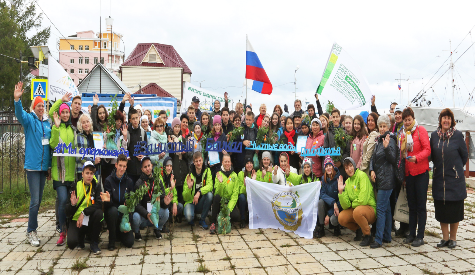 Под охраной эко-отрядов находится более 260 участков больших и малых водоёмов Прибайкалья
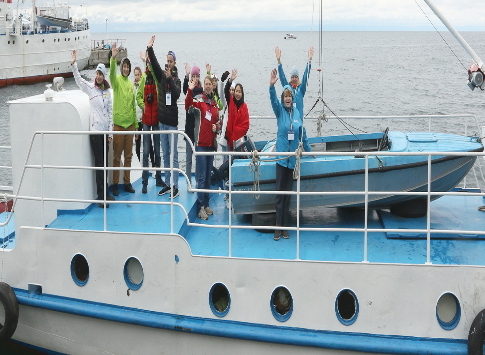 12 эко-отрядов
2012 г.
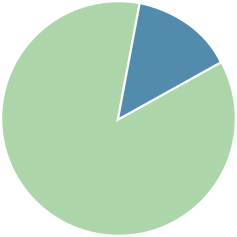 85 эко-отрядов
2022 г.
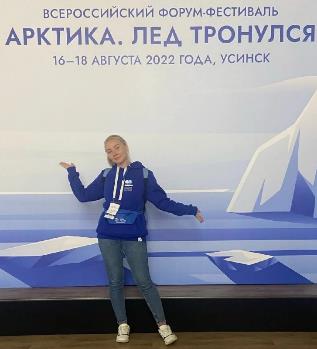 Форумы
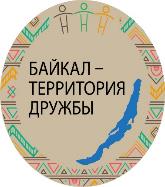 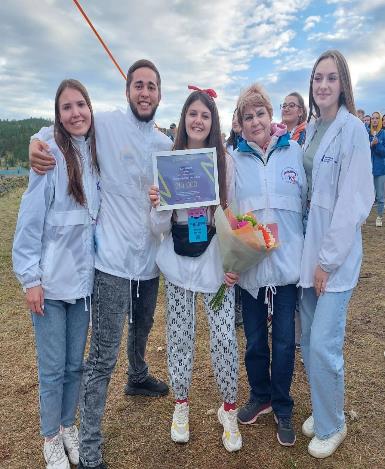 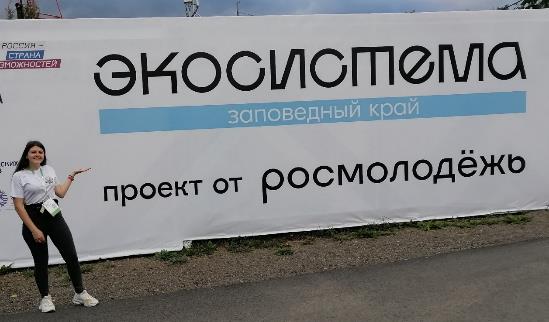 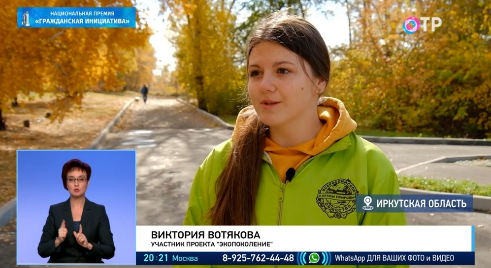 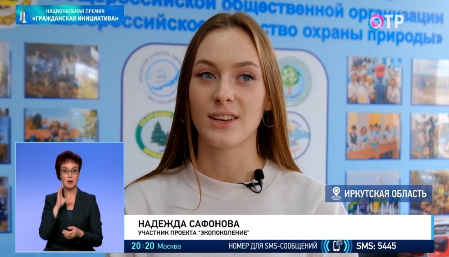 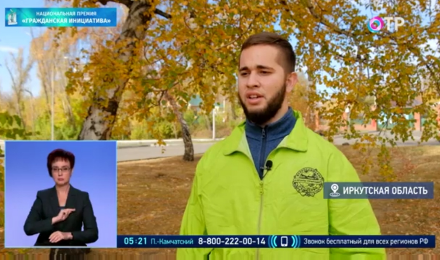 Наши контакты:
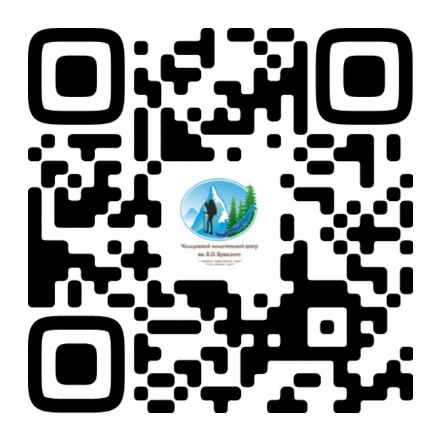 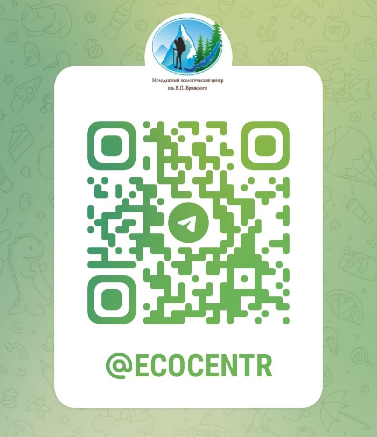 Благодарим за внимание!